Chào mừng các con đến với tiết học Tiếng việt
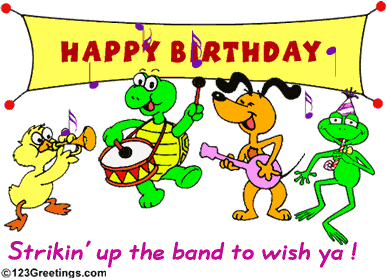 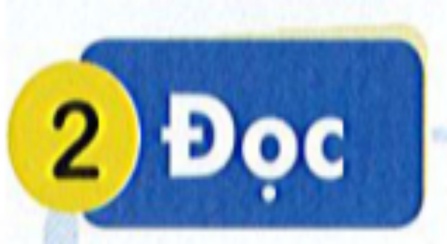 uân
uât
chuẩn
huân
khuân
tuần
khuất
luật
thuật
xuất
tuần tra
mùa xuân
võ thuật
Gần tết, bố và Hà đi chợ hoa mua đào và quất. Cành đào chi chít lộc non, những nụ hoa phớt hồng đang e ấp nở. Cây quất xum xuê, quả vàng óng. Mẹ nhìn bố và Hà nói: “Hai bố con đem cả mùa xuân về nhà rối đấy”. Cả nhà cùng vui đón xuân.
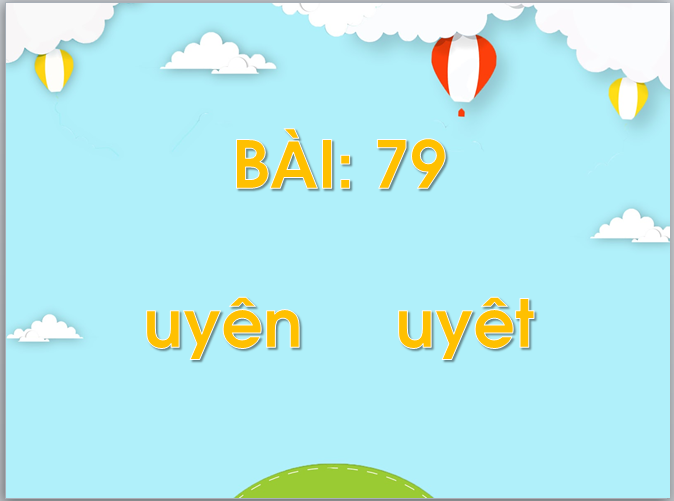 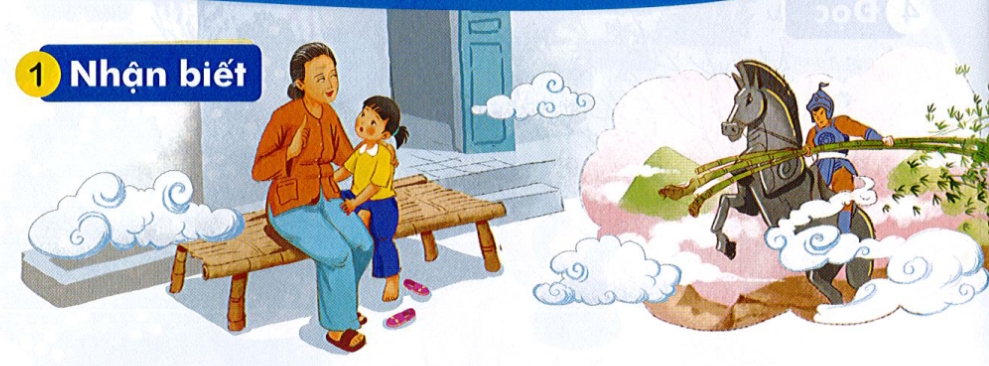 uyêt
Bà kể chuyện hay tuyệt
uyên
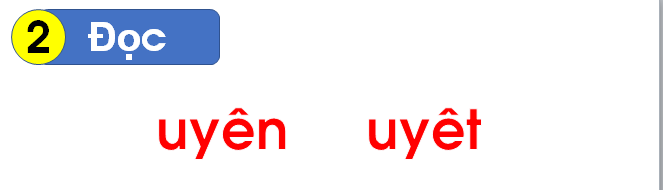 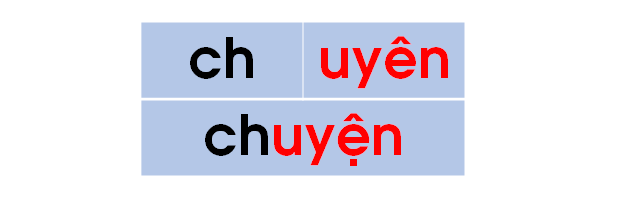 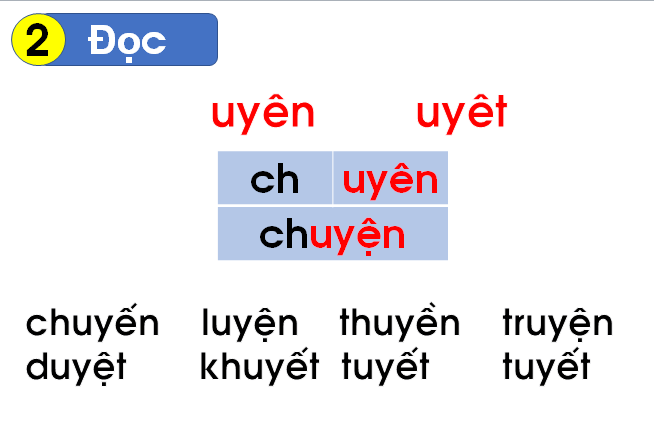 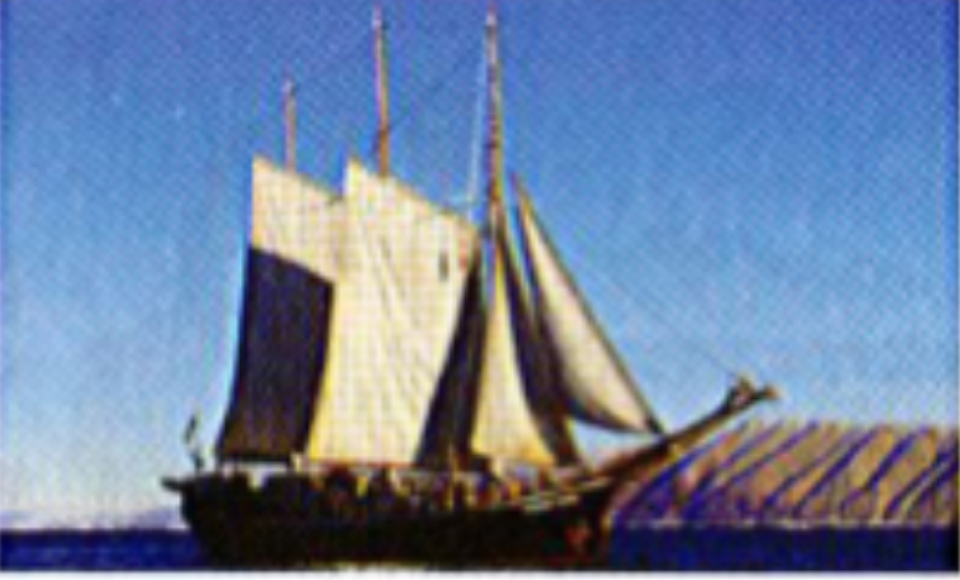 con thuyền
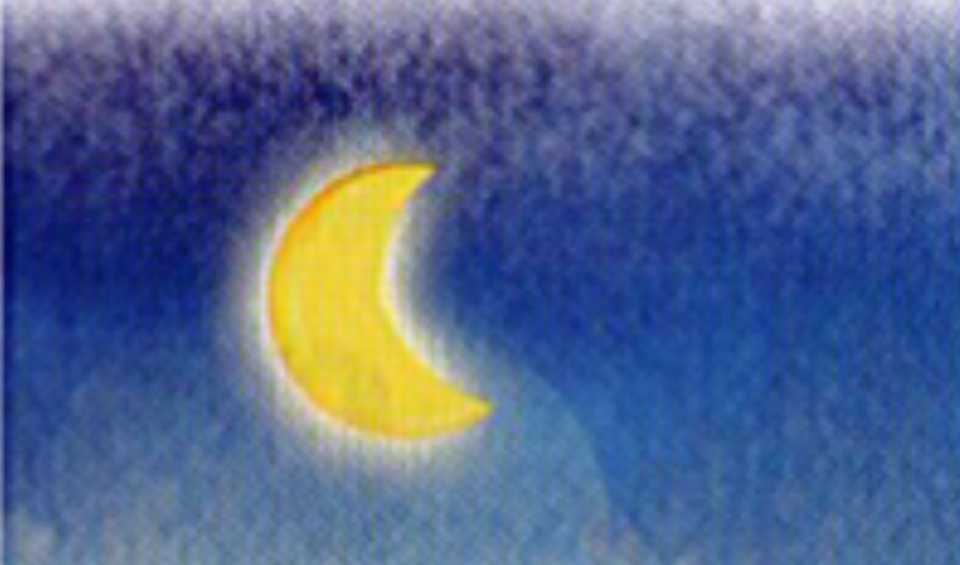 trăng khuyết
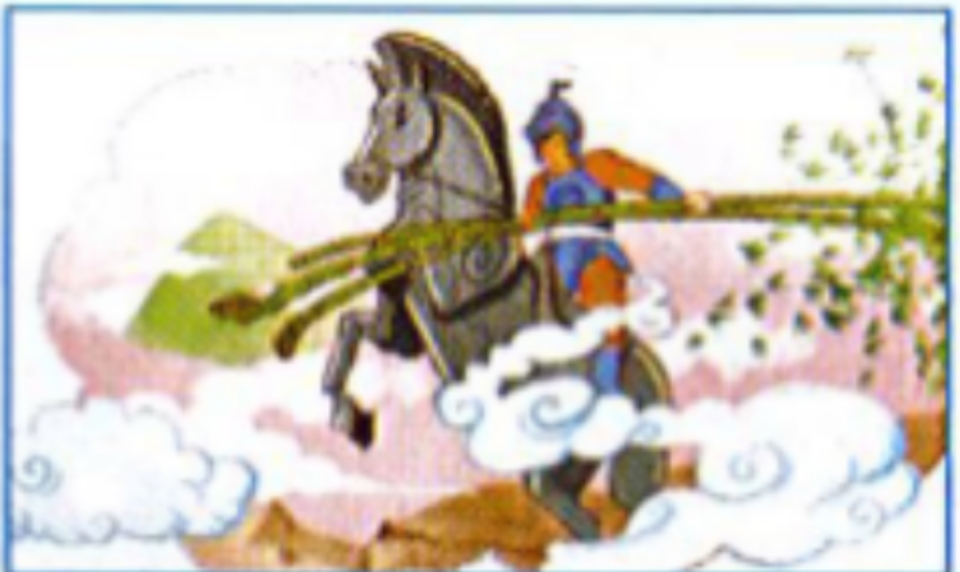 truyền thuyết
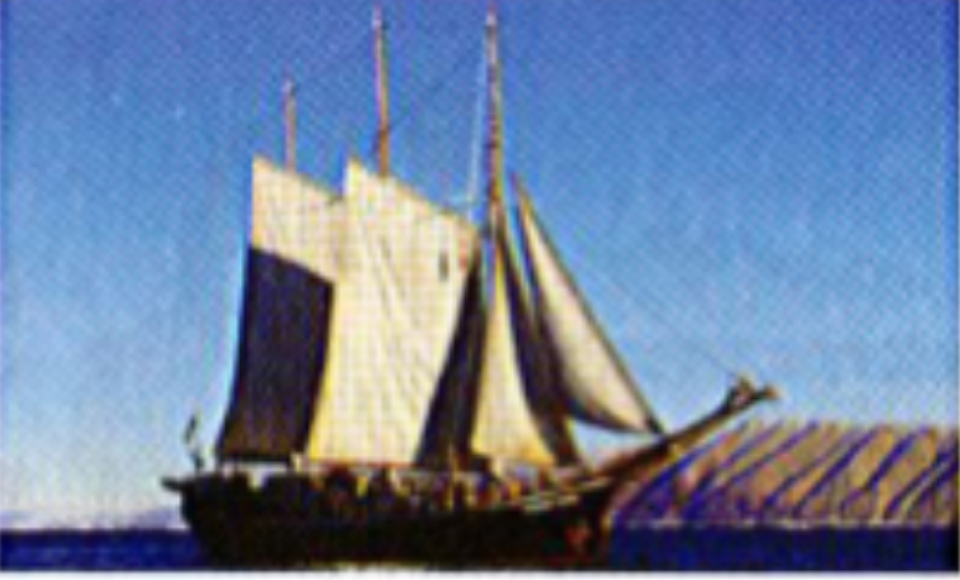 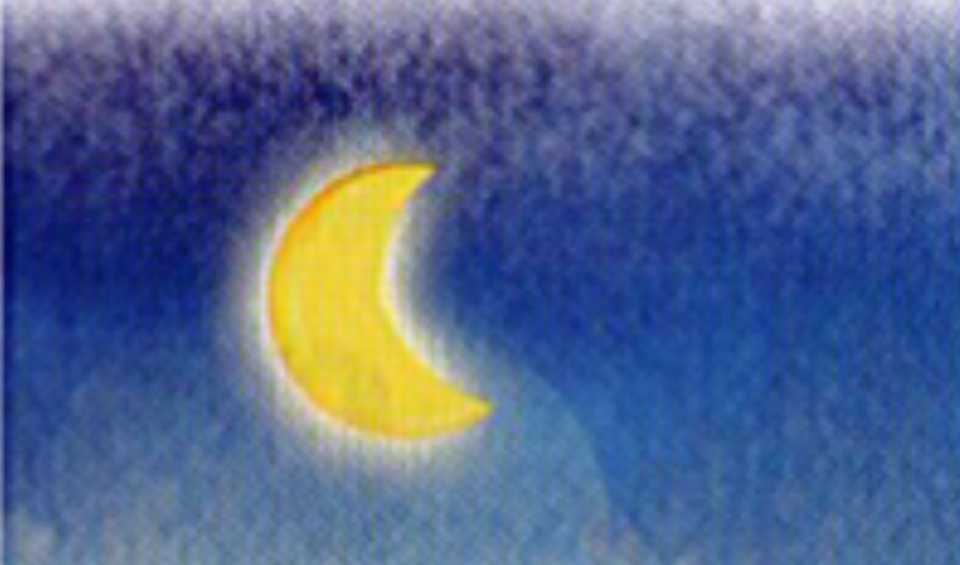 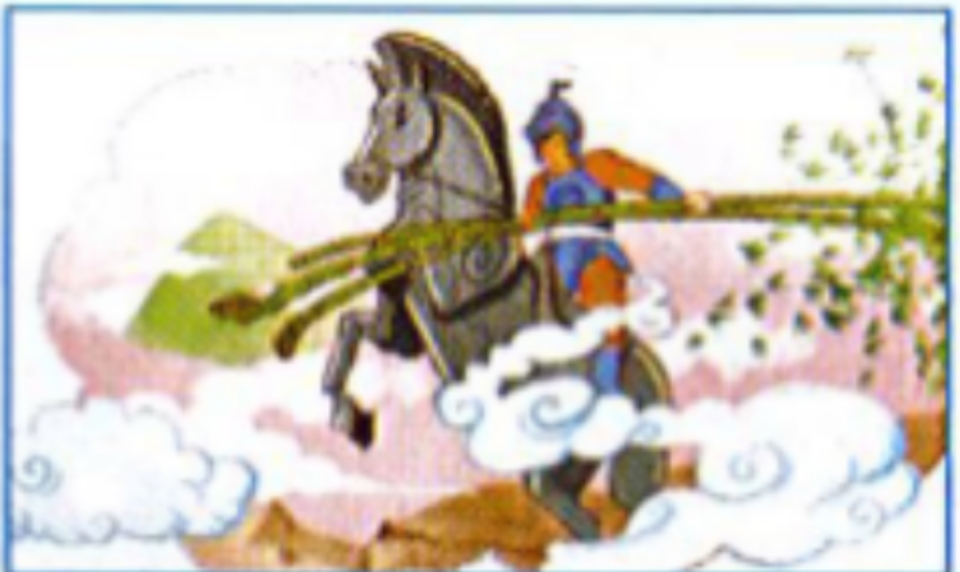 truyền thuyết
con thuyền
trăng khuyết
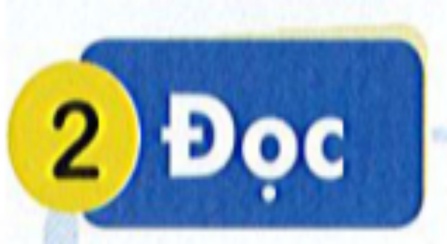 uyên
uyêt
chuyến
luyện
thuyền
truyện
duyệt
khuyết
tuyết
tuyệt
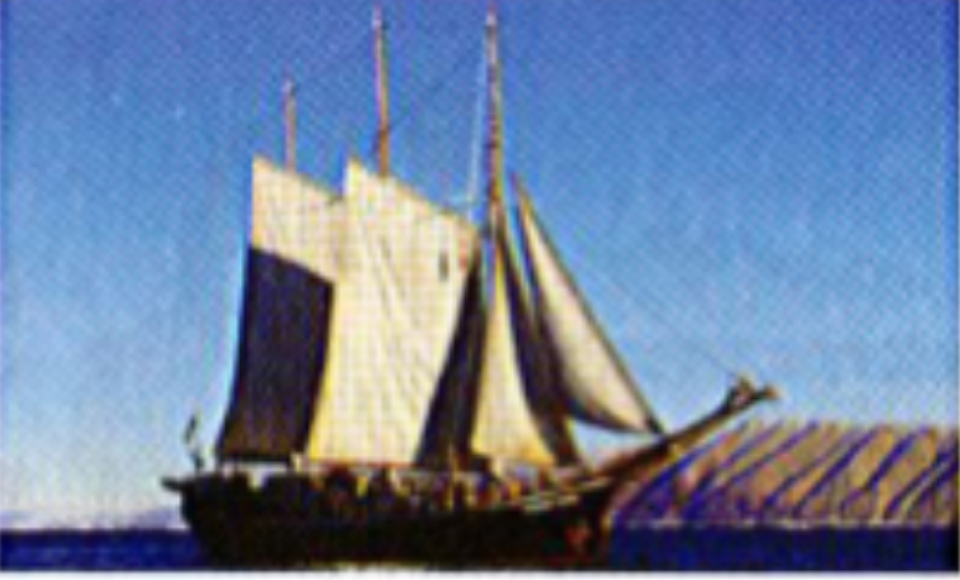 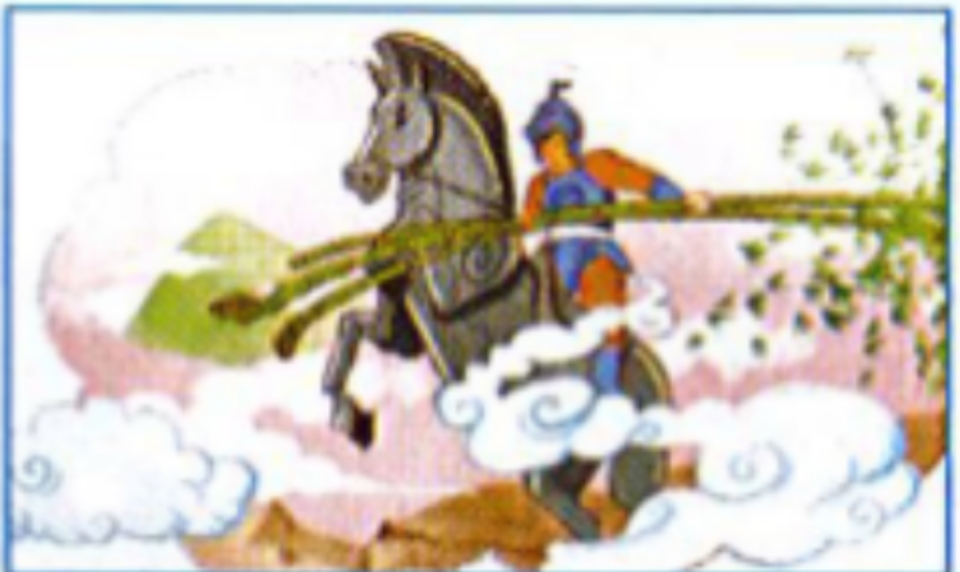 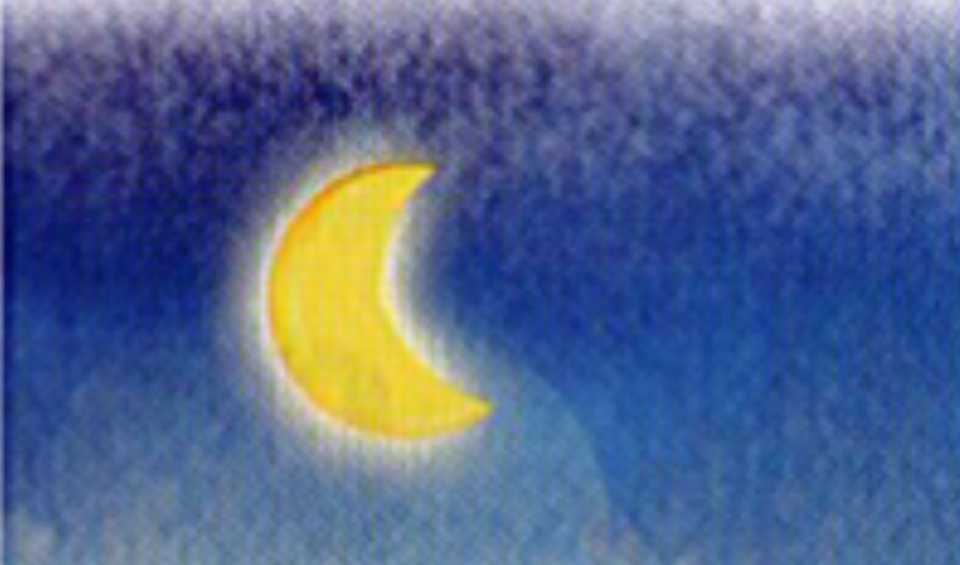 con thuyền
trăng khuyết
truyền thuyết
3
ViÕt
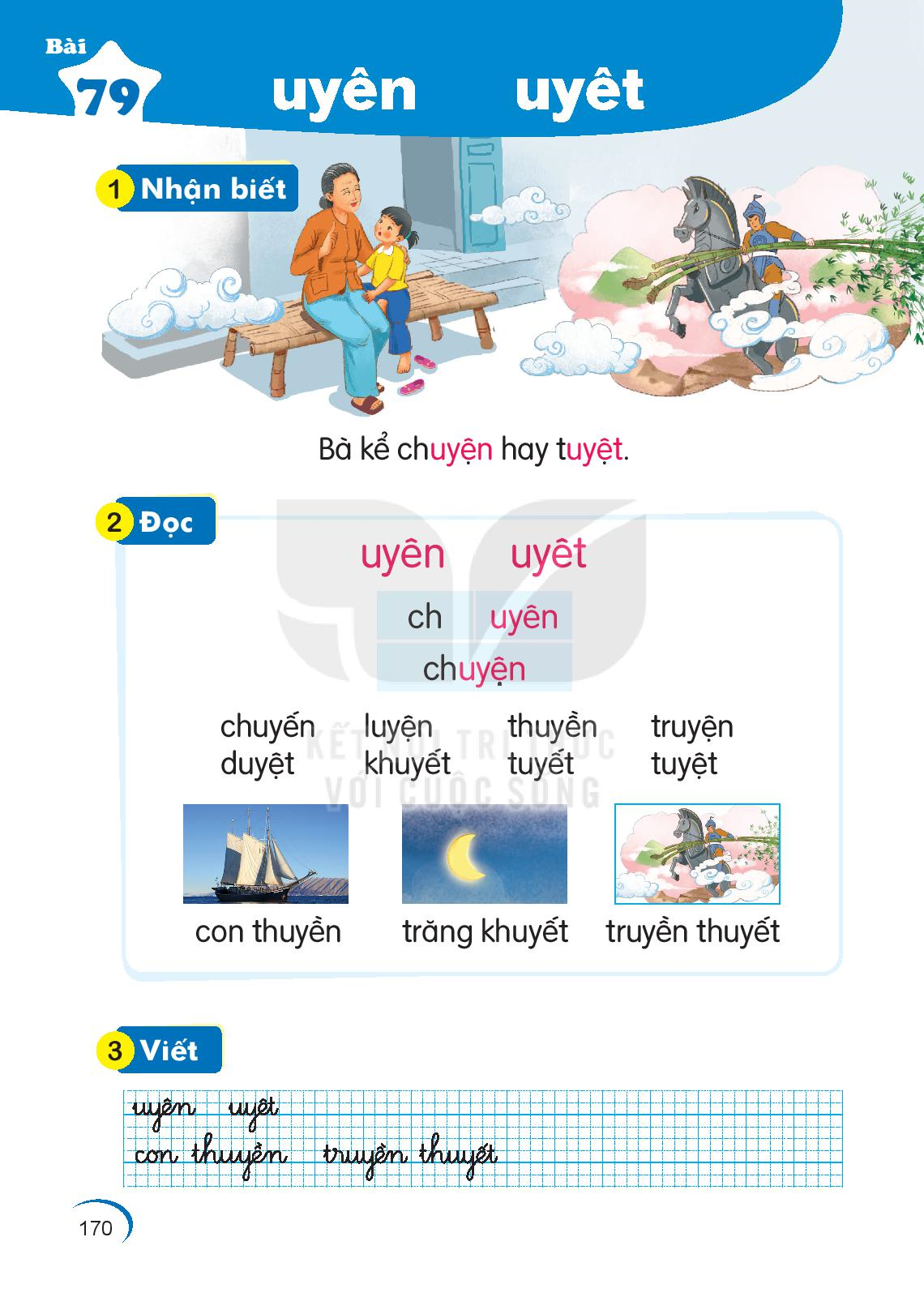 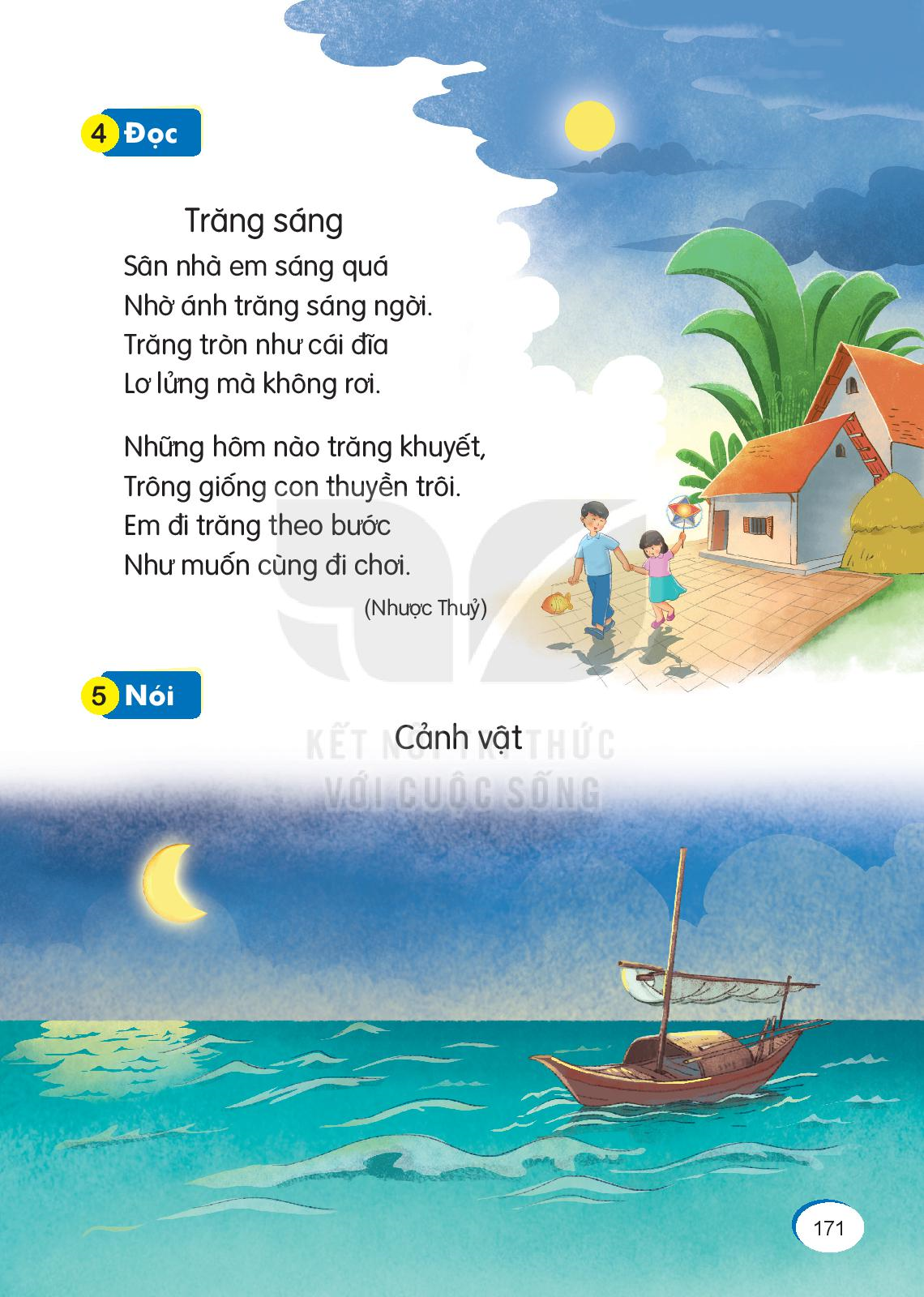 4
Đọc
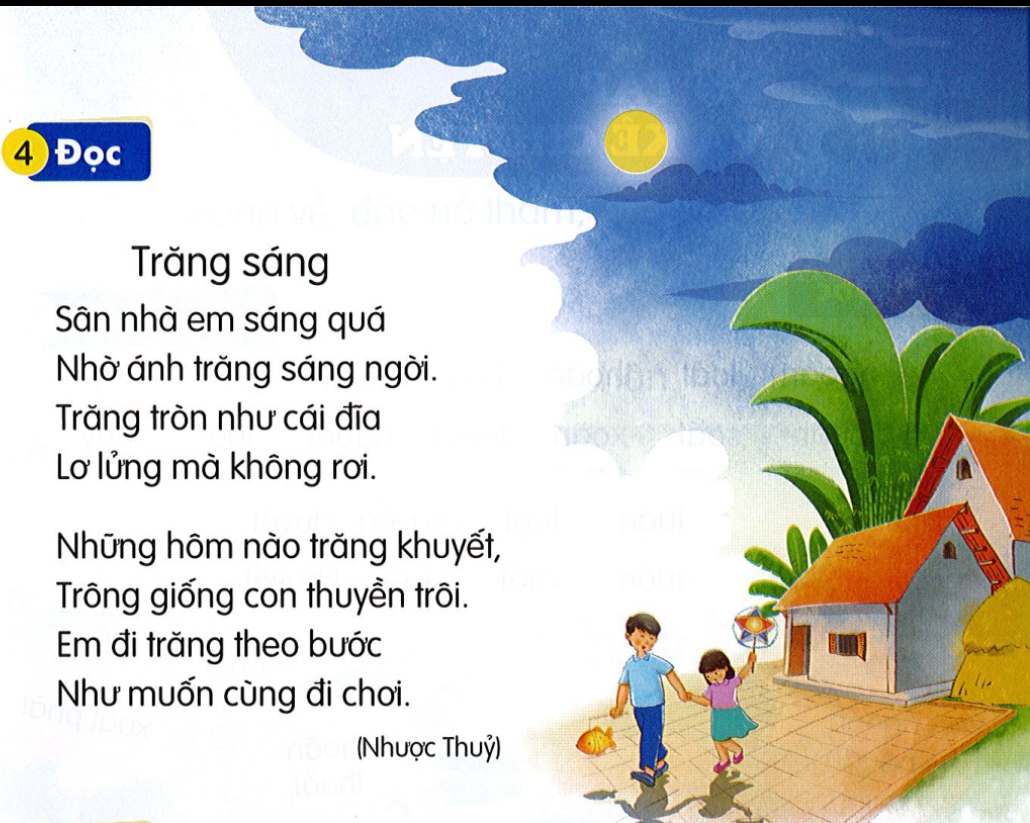 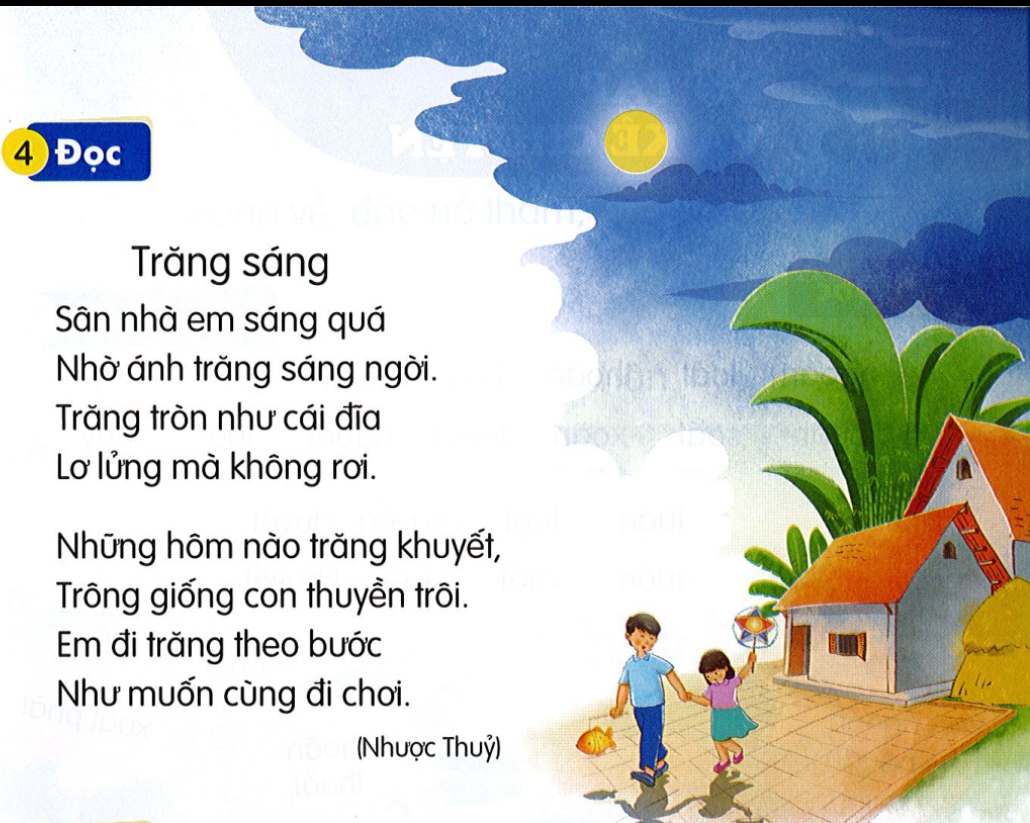 Trăng sáng
Sân nhà em sáng quá
Nhờ ánh trăng sáng ngời
Trăng tròn như cái đĩa
Lơ lửng mà không rơi.

Những hôm nào trăng khuyết
Trông giống con thuyền trôi
Em đi trăng theo bước 
Như muốn cùng đi chơi.
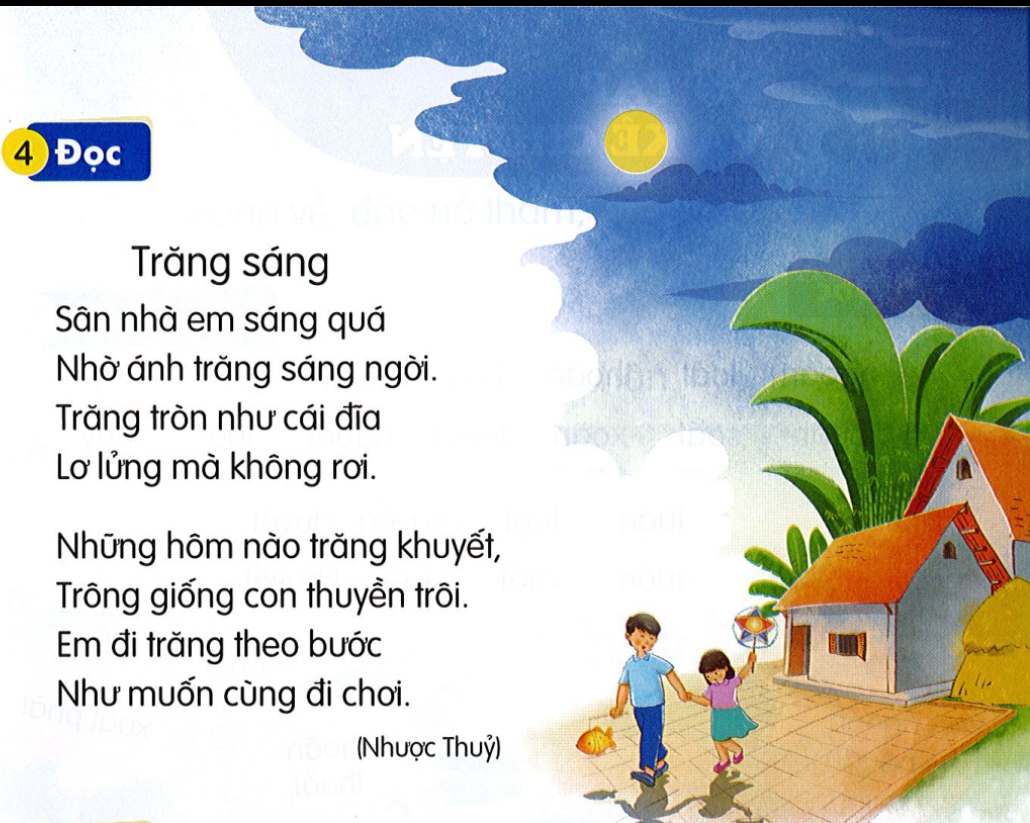 Sân nhà bạn nhỏ sáng nhờ đâu?

Trăng tròn và trăng khuyết gắn với sự vật nào?

Những câu thơ nào cho thấy bạn nhỏ trong bài thơ và trăng rất thân thiết với nhau?
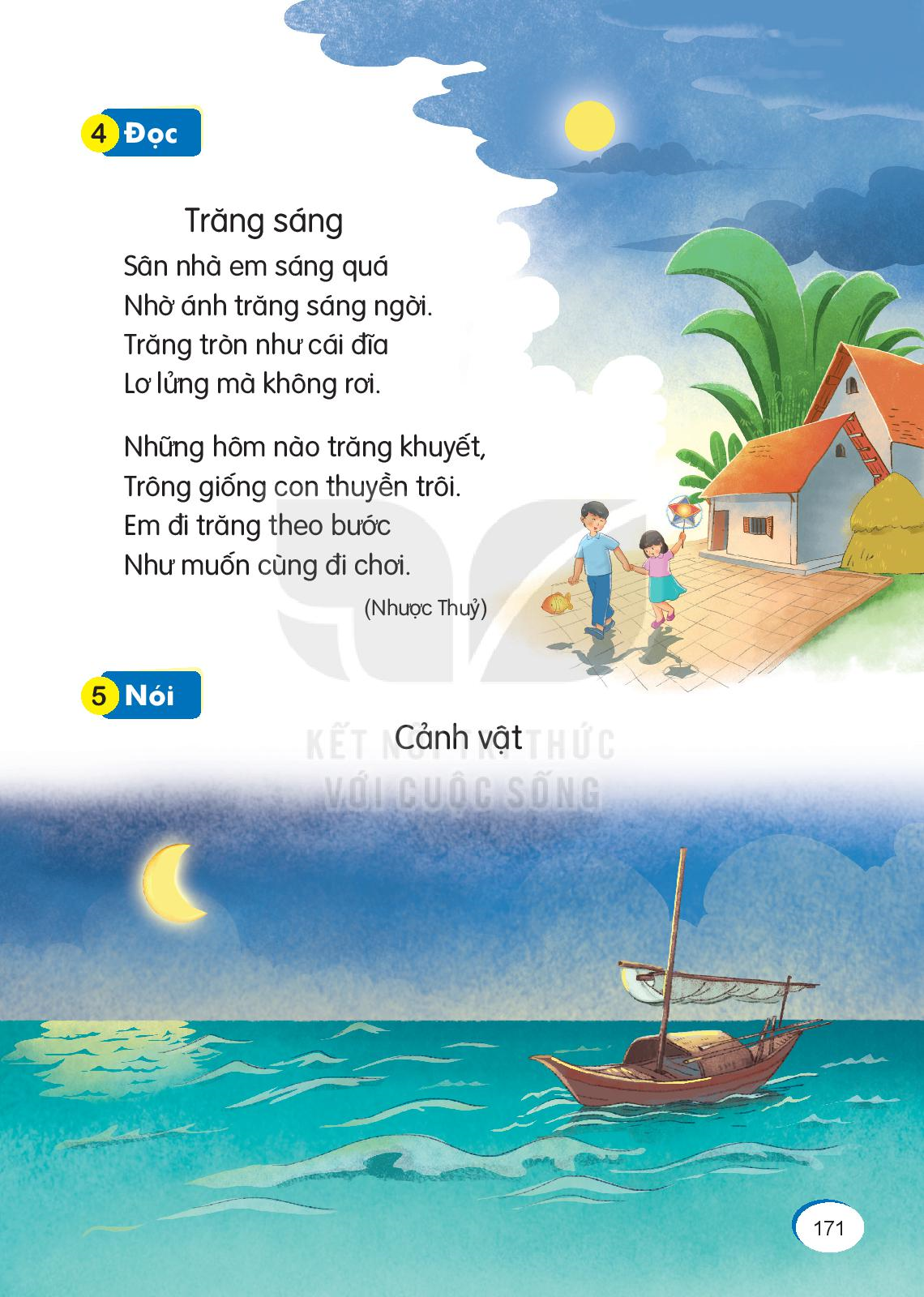 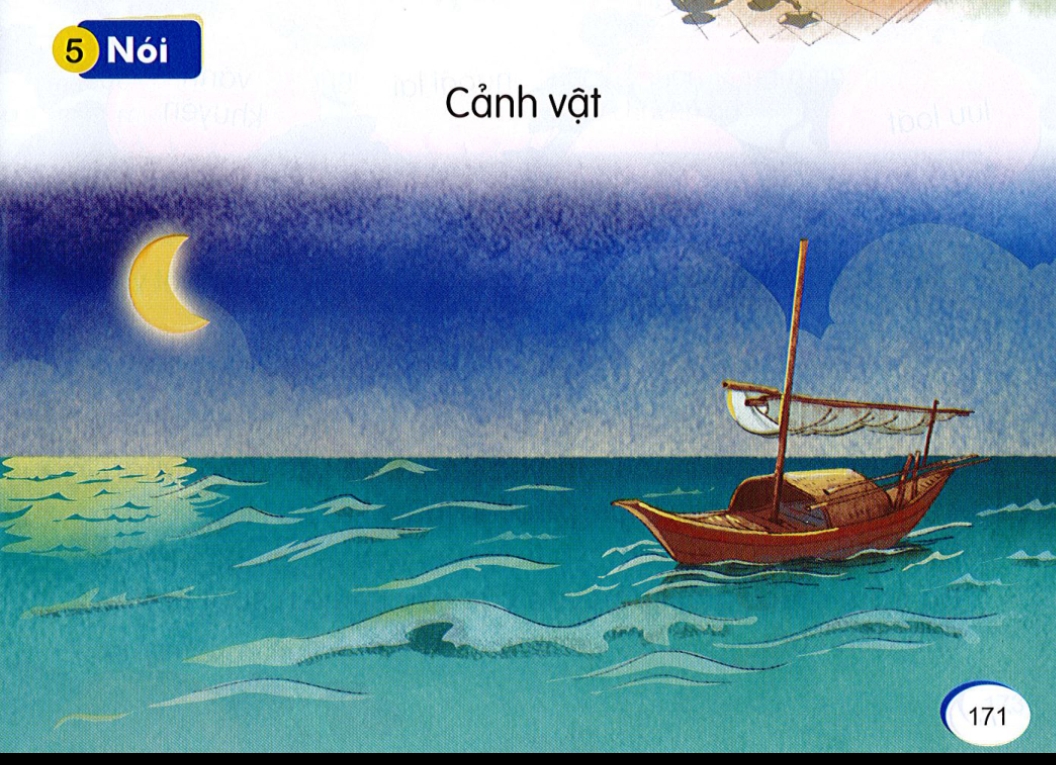 Em thấy gì trong tranh?
Tìm những sự vật hoạt động tên gọi chứa vần uyên uyêt?
(Trăng khuyết, con thuyền, chuyến đi, di chuyển…
Đặt câu với từ vừa tìm được?
Nói về cảm nghĩ của em với cảnh vật?
uyên
uyêt
huyến
thuyền
luyện
truyện
duyệt
khuyết
tuyết
tuyệt
con thuyền
trăng khuyết
truyền thuyết
Trăng sáng
Sân nhà em sáng quá
Nhờ ánh trăng sáng ngời
Trăng tròn như cái đĩa
Lơ lửng mà không rơi.
Những hôm nào trăng khuyết
Trông giống con thuyền trôi
Em đi trăng theo bước 
Như muốn cùng đi chơi.
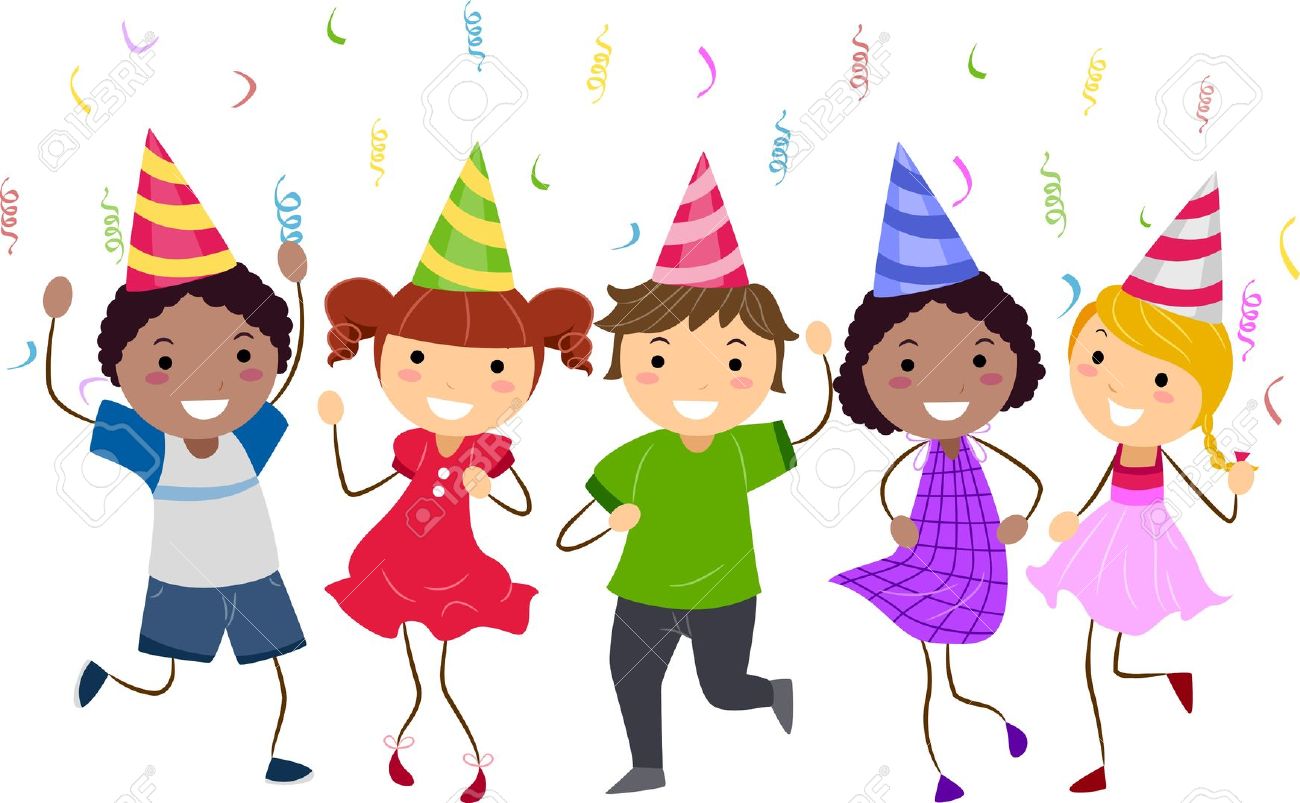 Dặn dò:
Về nhà đọc lại bài
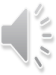 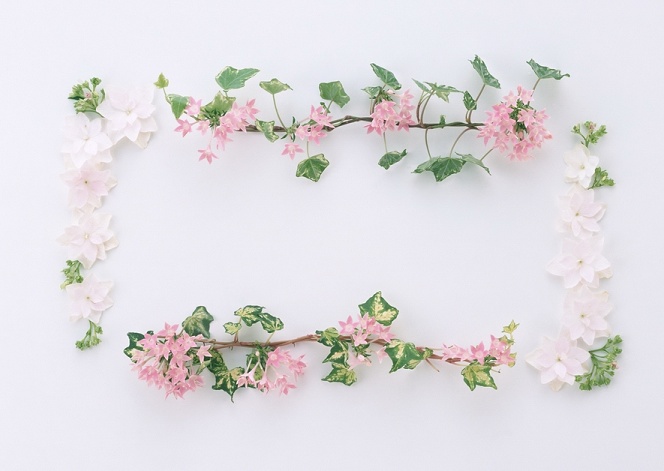 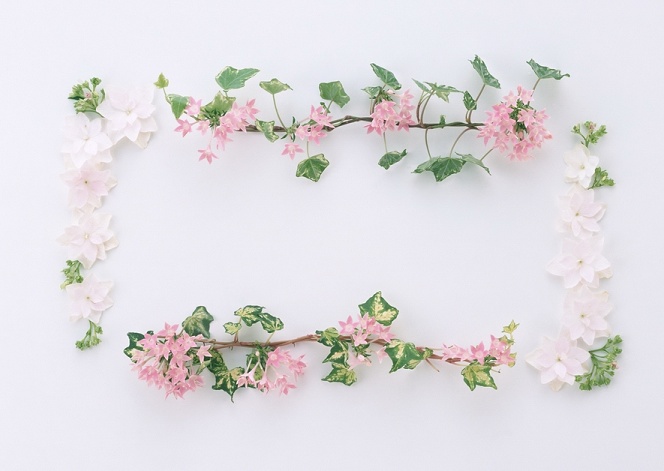 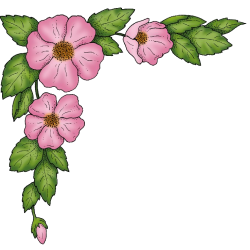 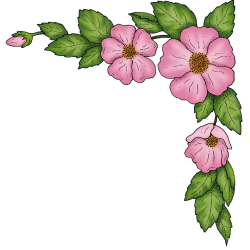 Thöù ba ngaøy 8 thaùng 11 naêm 2016
Học vần
au - aâu
Kieåm tra baøi cuõ:
Bài học đến đây kết thúc.
LỚP 1A
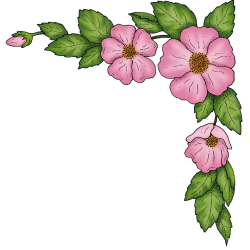 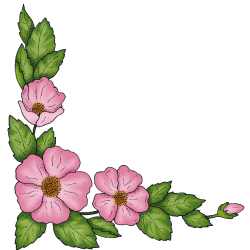